Alles over genotsmiddelen Thema: Drugs Geschreven door: MBO Diensten  i.s.m. Trimbos Instituut
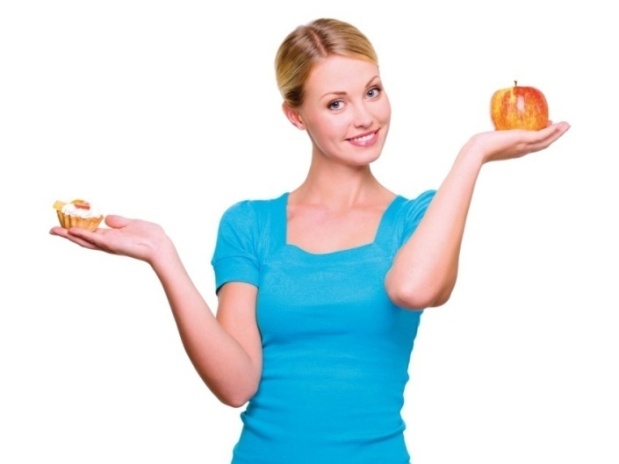 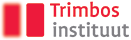 Alles over genotmiddelenThema drugsGeschreven door: MBO Diensten & Trimbos-instituut
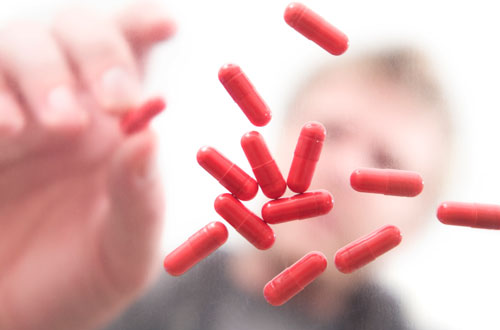 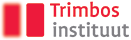 DrugsStimulerend, verdovend en bewustzijnveranderend
Drugs
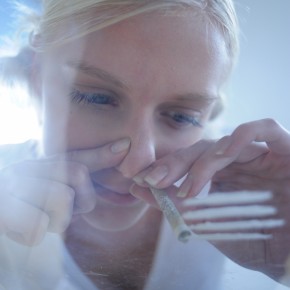 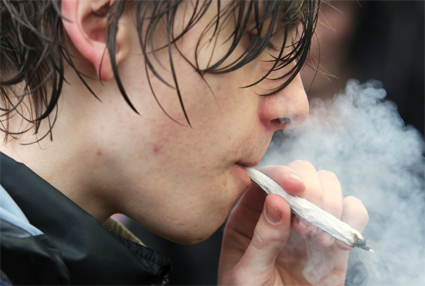 Waarom drugs?
Drugs
Vraag  Waarom gebruiken mensen drugs?
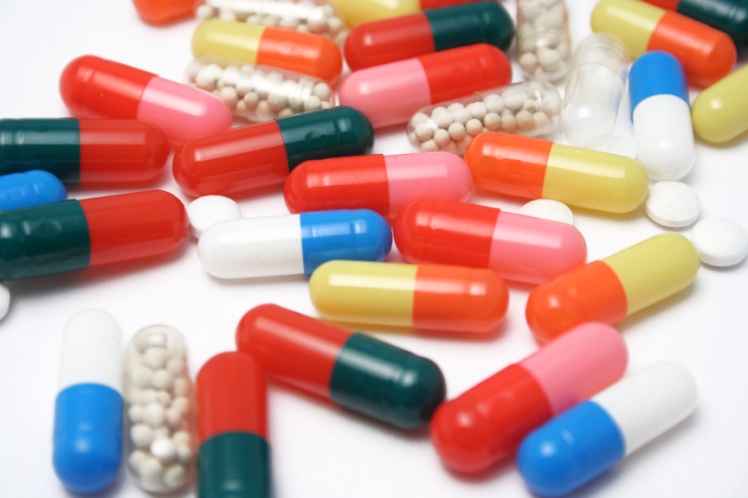 Vraag Geef per reden aan of je
1 het begrijpt
2 het een beetje begrijpt 
3 niet begrijpt
Drugs
Redenen   
Ze willen geen pijn en verdriet voelen.
Ze willen energie hebben en zich fit voelen. 
Ze willen alles om zich heen anders zien, horen en ruiken dan normaal.
Ze willen graag bij een groep horen.
Ze zijn nieuwsgierig en willen het uitproberen.
Drugs  en ervaringen
Drugs
Vraag: Welke ervaring heb jij met drugs en/of welke effecten van drugs heb je bij anderen gezien?
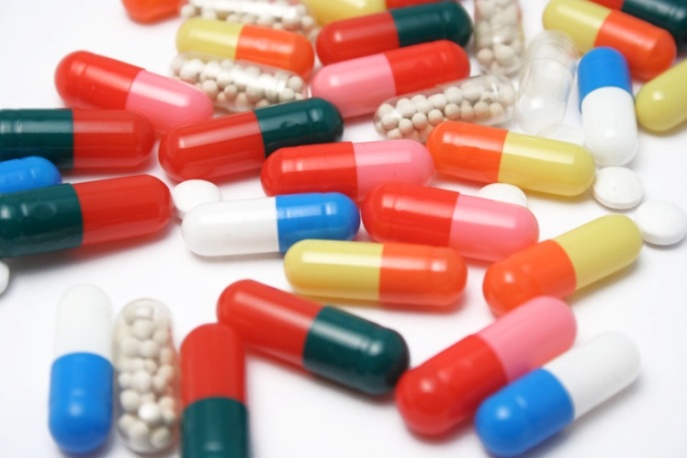 Wat zijn drugs?
Wat weet jij?

Houd de score bij van de vragen die je goed beantwoord hebt.
Drugs
Vraag 1: wat zijn drugs? 
Drugs zijn middelen die de hersenen prikkelen
Drugs zijn middelen waardoor geestelijke en/of lichamelijke effecten ontstaan
Drugs zijn middelen waardoor je je anders gaat voelen dan normaal
Alle antwoorden zijn goed
Antwoord vraag 1: Wat zijn drugs? 
Alle antwoorden zijn goed, dus antwoord D.
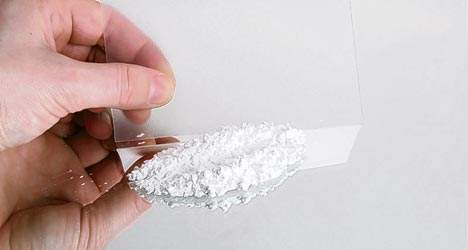 Drugs en de wet
Drugs
Vraag 2:
Drugs kunnen ingedeeld worden naar hun status: legaal of illegaal (verboden). 
Is deze indeling goed of fout? Waarom: goed of fout?
  Legaal: roken, slaapmiddelen, alcohol en hasj en wiet,  
    paddo's
  Illegaal: LSD, xtc, ghb, speed (amfetamine), cocaïne 
    heroïne,
Wat weet jij?

Houd de score bij van de vragen die je goed beantwoord hebt. 

Bekijk de volgende indeling en maak een keuze.
Drugs en de wet
Antwoord vraag 2 
De indeling is fout.

Het goede antwoord is legaal en/of illegaal: 
Legaal: roken, slaapmiddelen, alcohol
Illegaal: LSD, paddo's, xtc, ghb, speed (amfetamine), cocaïne heroïne, hasj en wiet (wel gedoogd)

Voor de wet zijn paddo’s illigaal. Hasj en wiet ook, maar 
gedoogd.
Drugs
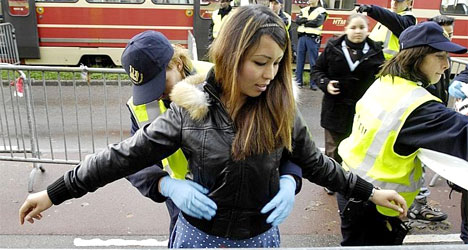 Drugsgebruik in het MBO
Drugs
Vraag 3:
Minder dan 20% van de MBO’ers heeft wel eens hasj en/of wiet gebruikt.  
Tussen 21% en 30% van de MBO’ers heeft wel eens hasj en/of wiet gebruikt.
Tussen 31 en 40% van de MBO’ers heeft wel eens hasj en/of wiet gebruikt
Meer dan 50% van de MBO’ers heeft wel eens hasj en/of wiet gebruikt
Wat weet jij?

Houd de score bij van de vragen die je goed beantwoord hebt. 

Bekijk de volgende antwoorden en maak een keuze.
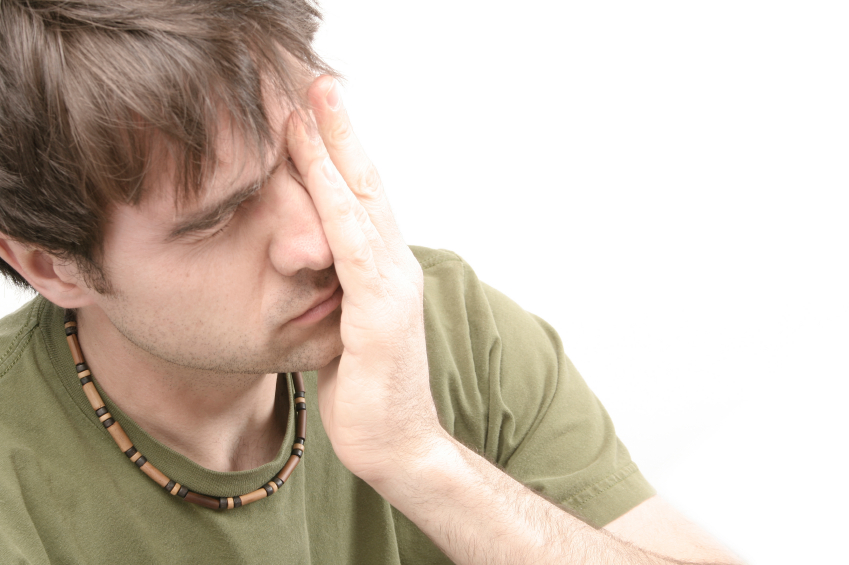 Drugsgebruik in het MBO
Antwoord vraag 3 
Het goede antwoord is C: 29% heeft wel eens hasj of drugs gebruikt.
Drugs
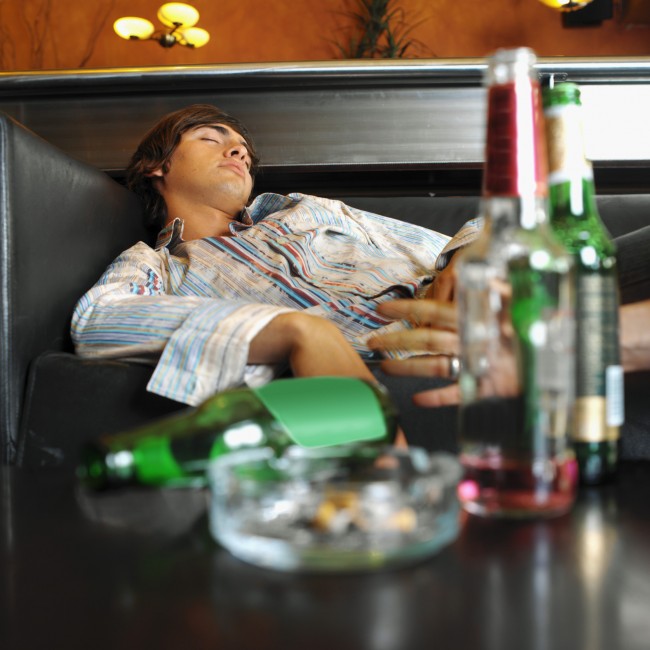 Wat is de werking van drugs
StimulerendVoelt alsof je meer energie hebt en alerter bent. Bijvoorbeeld cocaïne, speed (amfetamine), tabak en koffie. 
Verdovend Kalmerende en ontspannend. Bijvoorbeeld heroïne, alcohol en slaapmiddelen. 
BewustzijnsveranderendDe wereld ziet er anders uit, Bijvoorbeeld: LSD, hasj en wiet, paddo’s en andere tripmiddelen.
Drugs
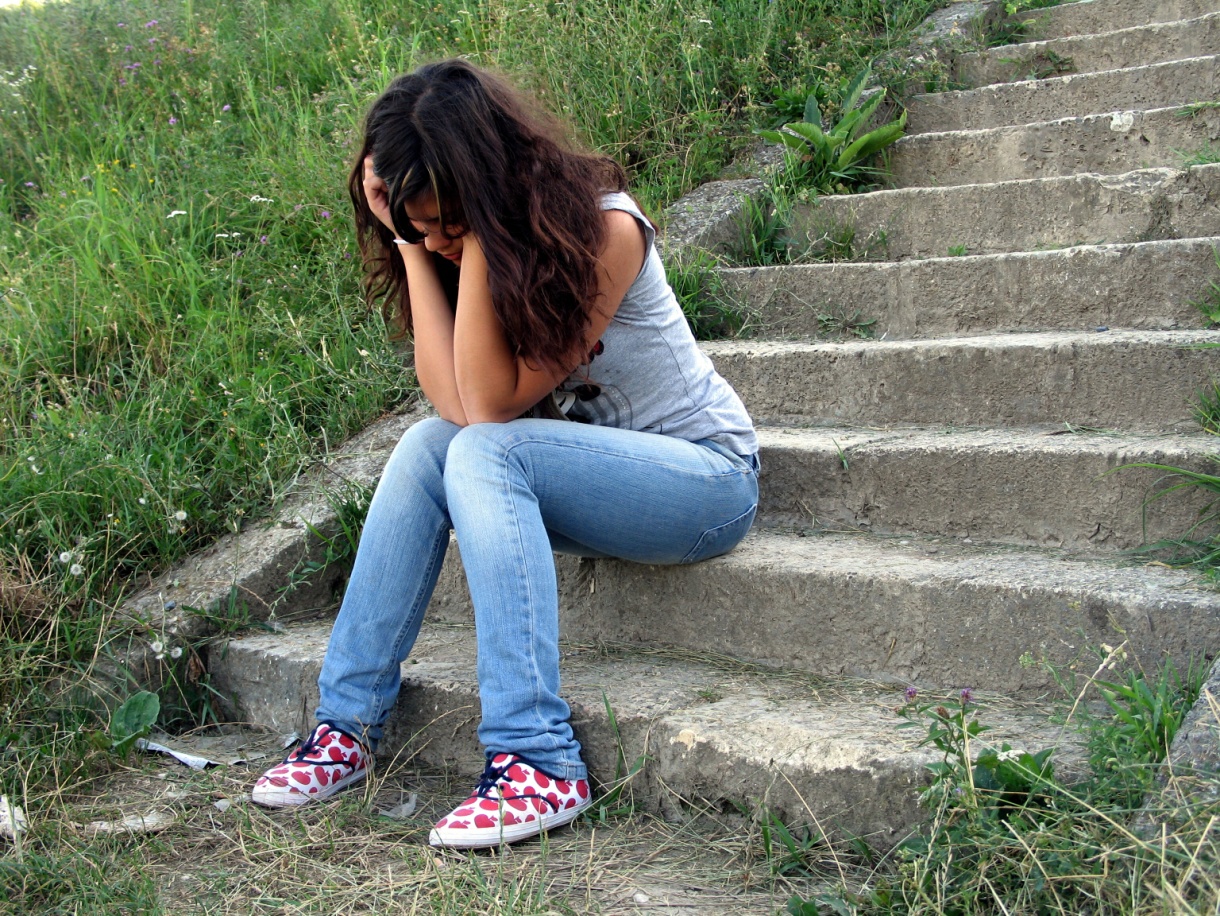 Wat is de werking van drugs
Sommige drugs hebben meerdere effecten. 
XTC is bijvoorbeeld stimulerend, maar de wereld ziet er ook anders uit.  
Hasj en wiet kunnen behalve bewustzijnsveranderend ook versuffend werken.
Drugs
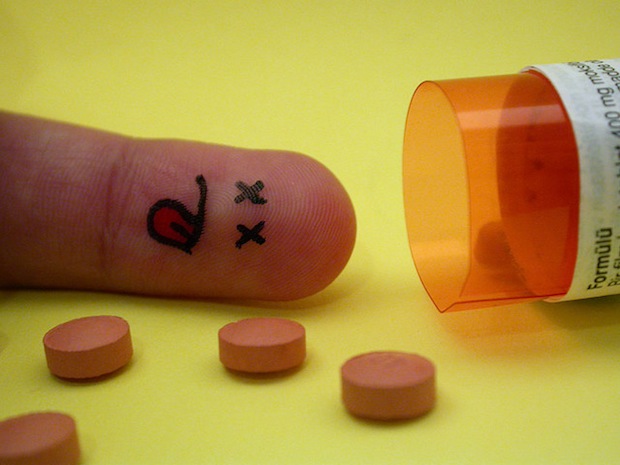 Informatie over hasj en wiet 
Hasj en wiet komen van dezelfde plant, toch kan hasj sterker zijn dan wiet door het thc gehalte. Dit is de werkzame stof in hasj en wiet.
Wiet




				
				Hasj
Drugs
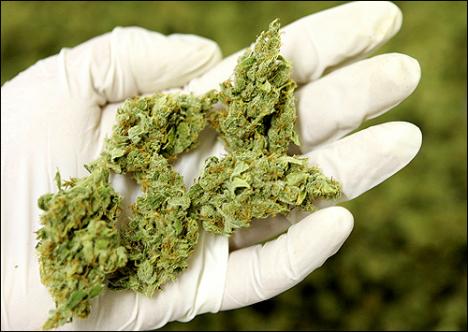 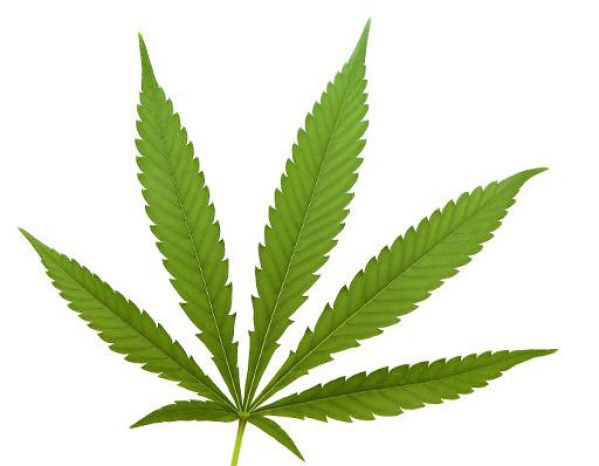 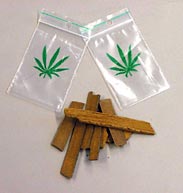 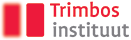 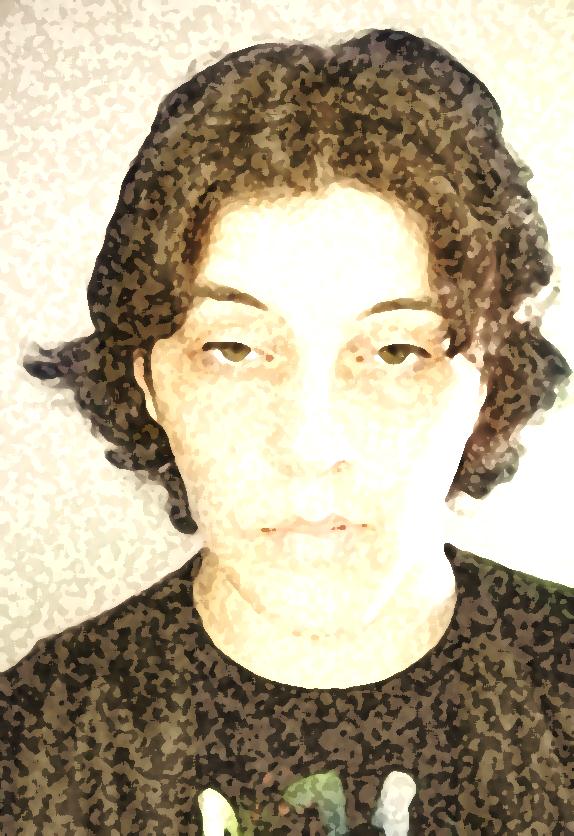 Drugs
Risico’s  van bewustzijnsveranderende drugs 
zoals hasj en wiet

Hoofdpijn en duizeligheid 
Angst, somberheid of paniek. Dit kan dagen of weken duren
Slecht concentreren, reageren en onthouden
Kans op verslaving
Slecht voor de luchtwegen 
Kans op psychische stoornis zoals depressie of schizofrenie.
Hasj of wiet zijn sterker dan vroeger. Risico's daardoor groter.
Risico’s  van bewustzijnsveranderende drugs 
zoals paddo’s.
Drugs
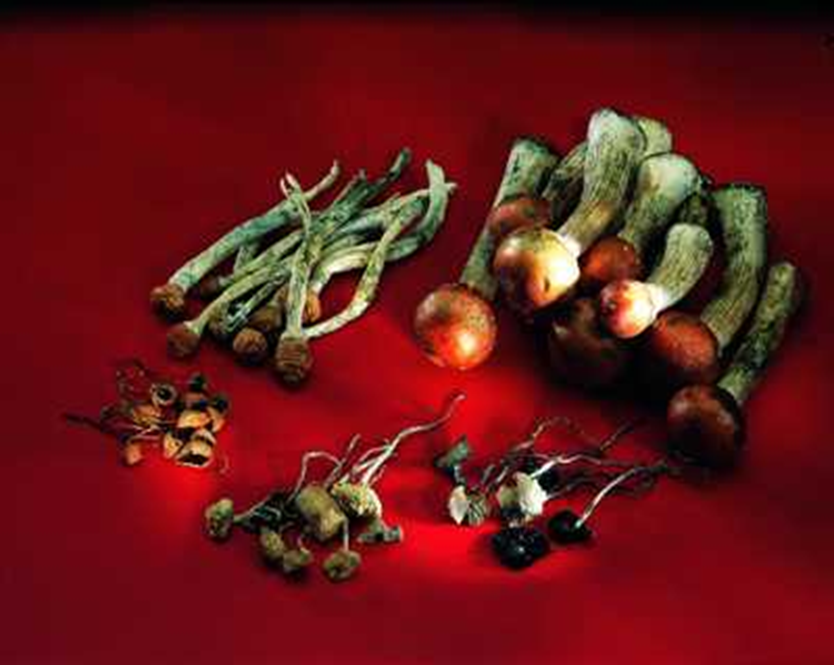 Drugs
Risico’s  van bewustzijnsveranderende drugs 
zoals paddo’s 

Te hoge dosering omdat je niet weet hoe sterk de paddo's zijn
Paddo's kunnen angstig maken: bad trip 
Last van flashback
Giftig als je ze zelf plukt
Roekeloos in het verkeer
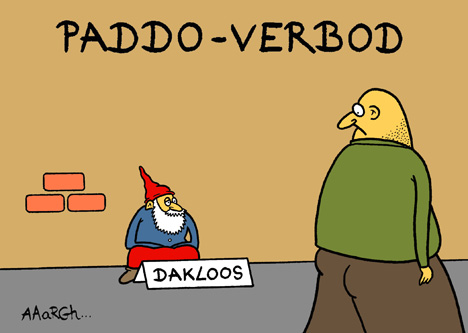 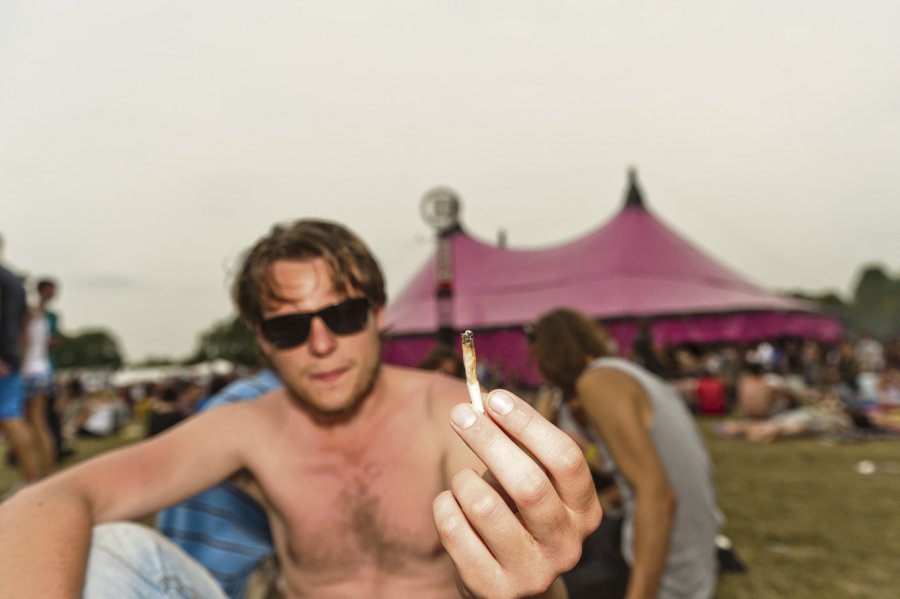 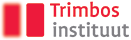 Stelling A
Wat is je mening?

Je bent helemaal niet zo leuk (voor anderen) als je veel blowt. Je vertelt hetzelfde wel drie keer.

Eens / oneens
Stelling B
Wat is je mening?

De risico's voor softdrugs zijn niet groot voor harddrugs wel.

Eens / oneens?
Drugs
Risico’s  van een stimulerende drug zoals XTC
Drugs
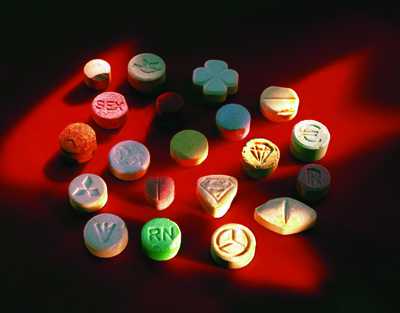 Risico’s  van XTC (1)
Kans op hersenschade 
Aantasten geheugen, concentratie en stemming 
Angsten, psychoses, depressie, slaapstoornissen 
Risico voor mensen met astma, zwak hart, hoge bloeddruk, suikerziekte of epilepsie 
Schade lever en nieren 
Overdosering doordat dosis van een XTC pil varieert
Drugs
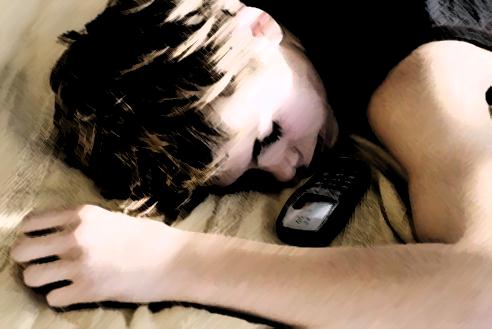 Risico’s  XTC (2)
Oververhitting en uitdroging door lang dansen en weinig drinken. Nieren werken niet meer goed. Dit is levensgevaarlijk. 
Na-effect kan leeg, gedeprimeerd, depressief of chagrijnig gevoel zijn
Schade aan tanden door knarsetanden en minder speeksel
Bij veel gebruik treedt tolerantie op, het typische ‘love’ gevoel wordt steeds minder
Drugs
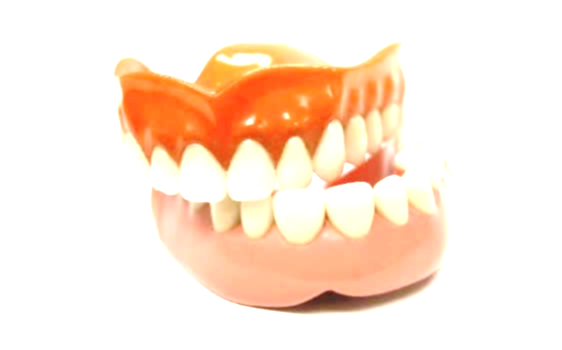 Risico’s  van een stimulerende drug zoals speed (amfetamine)
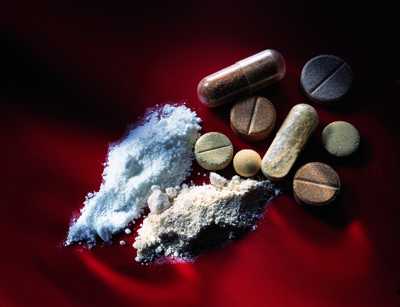 Drugs
Risico’s : stimulerende drug zoals XTC (1).
Drugs
Vermoeidheid, slapeloosheid, uitputting en gewichtsverlies 
Schade aan tanden door knarsetanden en minder speeksel
Gezondheidrisico zoals hartritmestoringen, lever- en nierfalen en coma
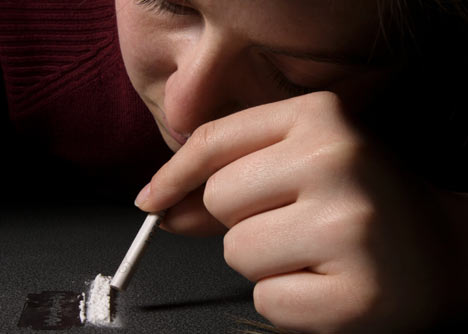 Risico’s : stimulerende drug zoals XTC (1).
Door hoge lichaamstemperatuur en veel inspanning kan uitdroging en oververhitting ontstaan. 
De nieren kunnen uitvallen. Dit is levensgevaarlijk en moeilijk te behandelen. 
Prikkelbaar, depressief, agressief, verward denken, achterdocht voelen en achtervolgingswaanzin hebben 
Door overmoedigheid en de coördinatie verstoord, gaan verkeer en speed niet samen
Drugs
Risico’s  van een stimulerende drug zoals cocaïne.
Drugs
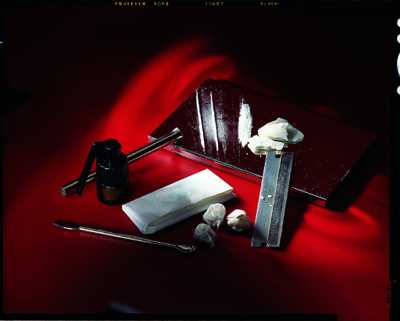 Risico’s  van een stimulerende drug zoals cocaïne
Rusteloos en snel geïrriteerd
Overmoedig. Gevaarlijke in het verkeer
Voelt geen vermoeidheid. Je kunt je uitputten. Ook slapen lukt niet meer. 
Waanvoorstellingen, angst, paniek, achterdocht ('paranoia' ) of zich bedreigd voelen. Dit kan omslaan in agressie. 
Minder zin hebben in eten en vermageren. Een aanslag op je lichamelijke conditie.
Drugs
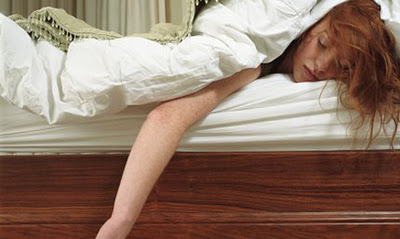 Risico’s van een verdovende drug zoals GHB
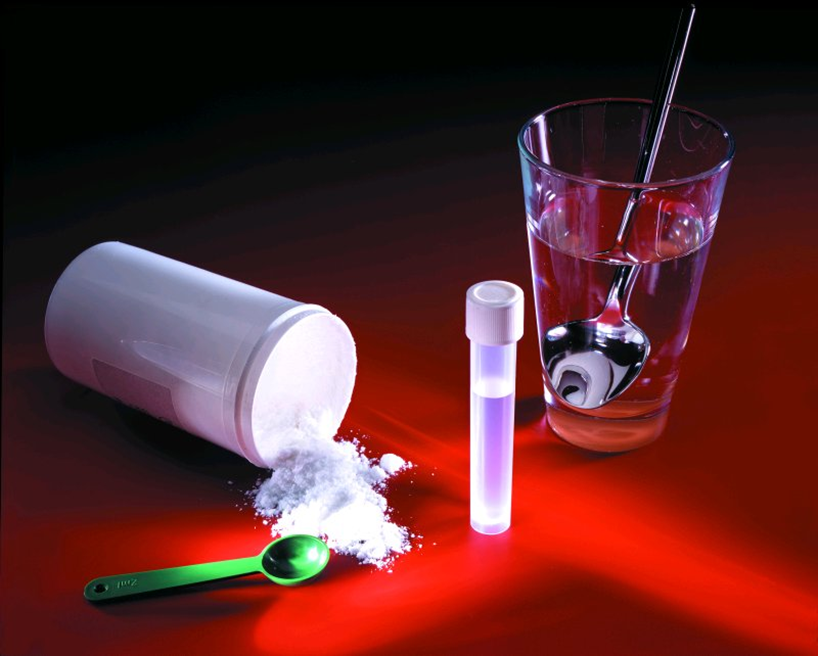 Drugs
Risico’s  van een verdovende drugs zoals GHB
Bewustzijnsverlies ('out gaan') 
Als  je ver heen bent weet je niet meer wat er met je gebeurd.  
Verslaving
Hersenschade
Drugs
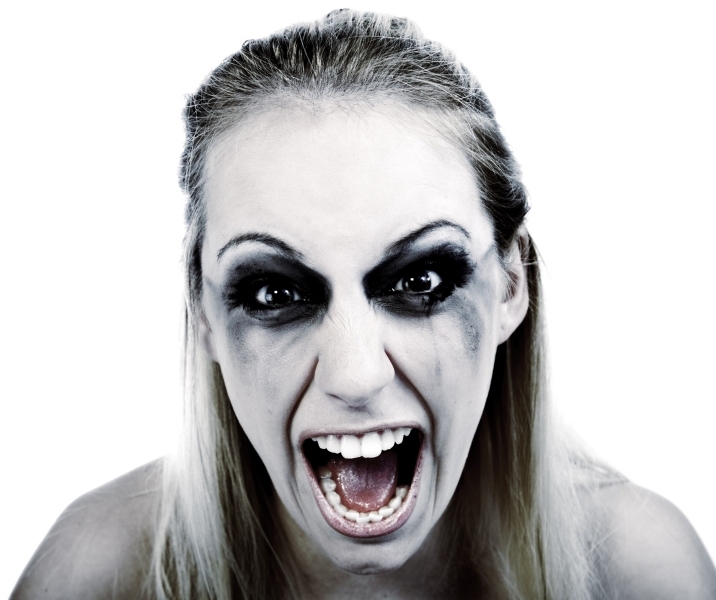 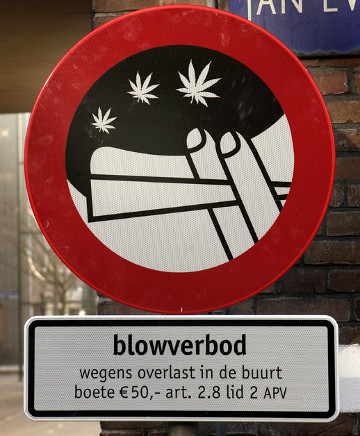 Stelling C
Wat is je mening?

Iedereen moet zelf weten of hij / zij drugs gebruikt.

Eens / oneens
Stelling D
Wat is je mening?

Alle drugs moet worden gelegaliseerd in Nederland. Je mag dan straffeloos alles kopen en gebruiken. 

Eens / oneens?
Drugs
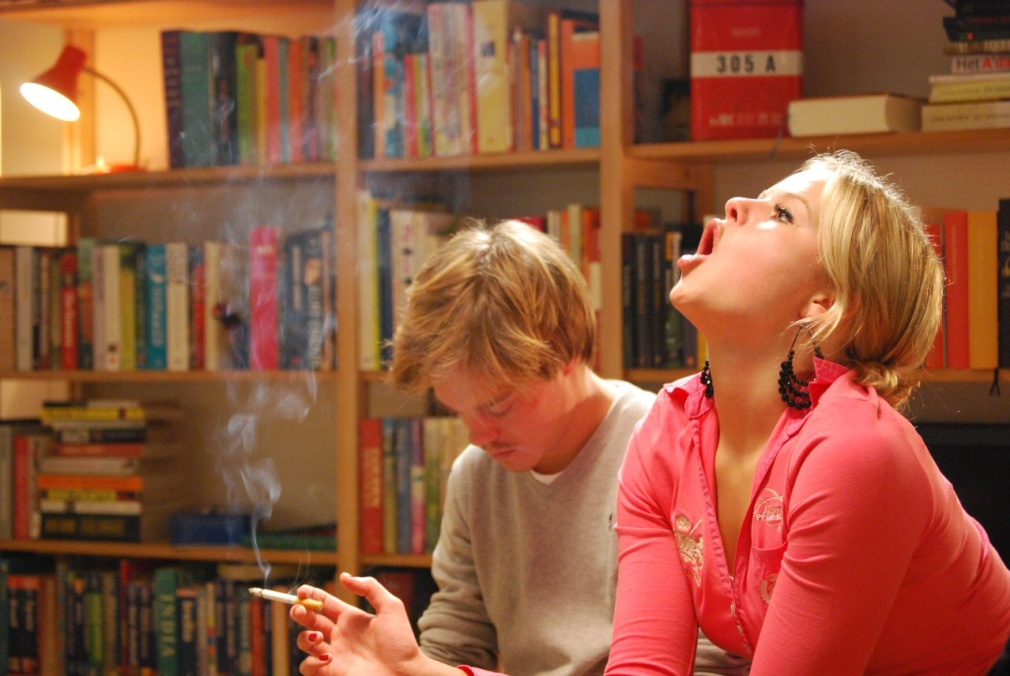 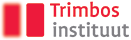 Combineren van drugs en alcohol:
Een feestje loopt uit de hand. Lars combineert blowen en alcohol met een pilletje? Deze combinatie valt niet goed bij Lars. 

Vraag: waar kan Lars last van krijgen? 

Vraag: zou dit jou ook kunnen overkomen?
Drugs
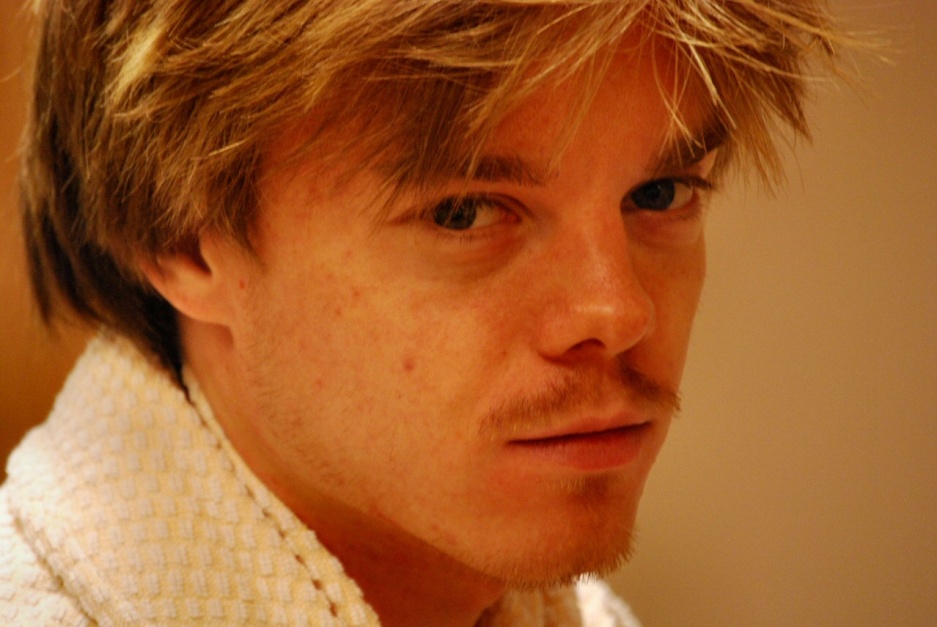 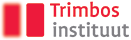 Antwoord vraag: het combineren van drugs en alcohol kent verschillende risico's. Het grootste risico is dat je niet precies kan voorspellen wat er met je gebeurt. 

In het geval van Lars bestaat de mogelijkheid dat hij last krijgt van: 
een paniekaanval
dat hij oververhit raakt
Drugs
Kijk hoe het met Lars afloopt
Op internet vind je de lesmodule 
www.mbo-rokendrinkendrugs.nl. 
Kijk het filmpje. Om de hele module te doen heb je een
 gebruikersnaam en wachtwoord nodig. Die kan de
 docent voor je aanvragen.
Drugs
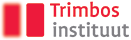 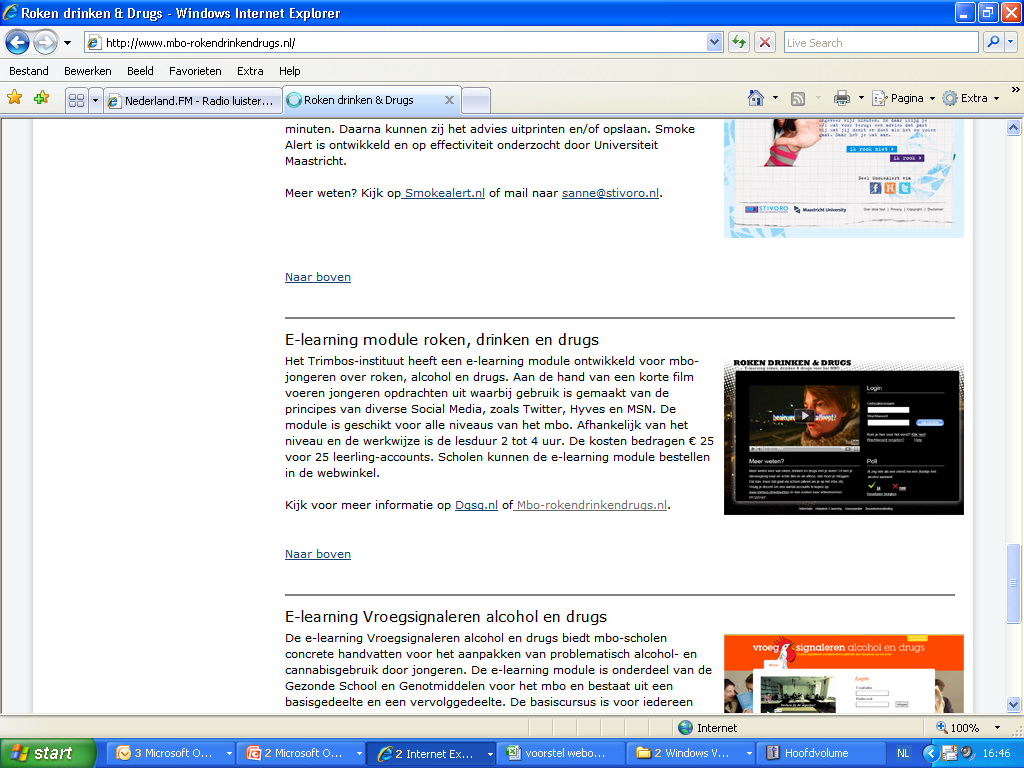 Wil je jezelf testen ga dan naar www.drugsenuitgaan.nl
Drugs
Test je kennis! Om te weten wat je doet moet je iets weten over drugs. Je kunt verschillende tests maken om te checken wat je weet.

Test je gebruik! Als je je wel eens afvraagt of je je gebruik in de hand hebt, maak dan een van de gebruikstests.

Uitgaanscheck!Test je stapgedrag
Meer informatie..
Kijk voor meer informatie over drugs op internet: www.drugsinfo.nl
Als er nu nog vragen over blijven, kun je 
    0900 1995 bellen.
Drugs
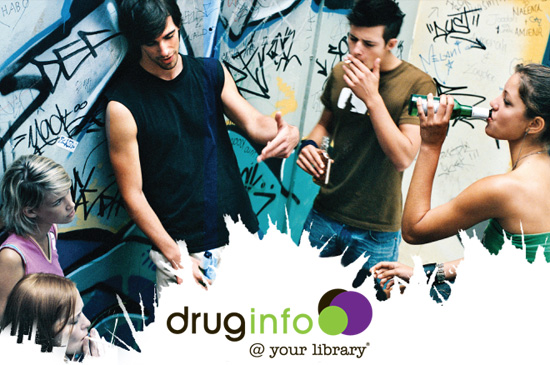 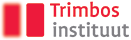